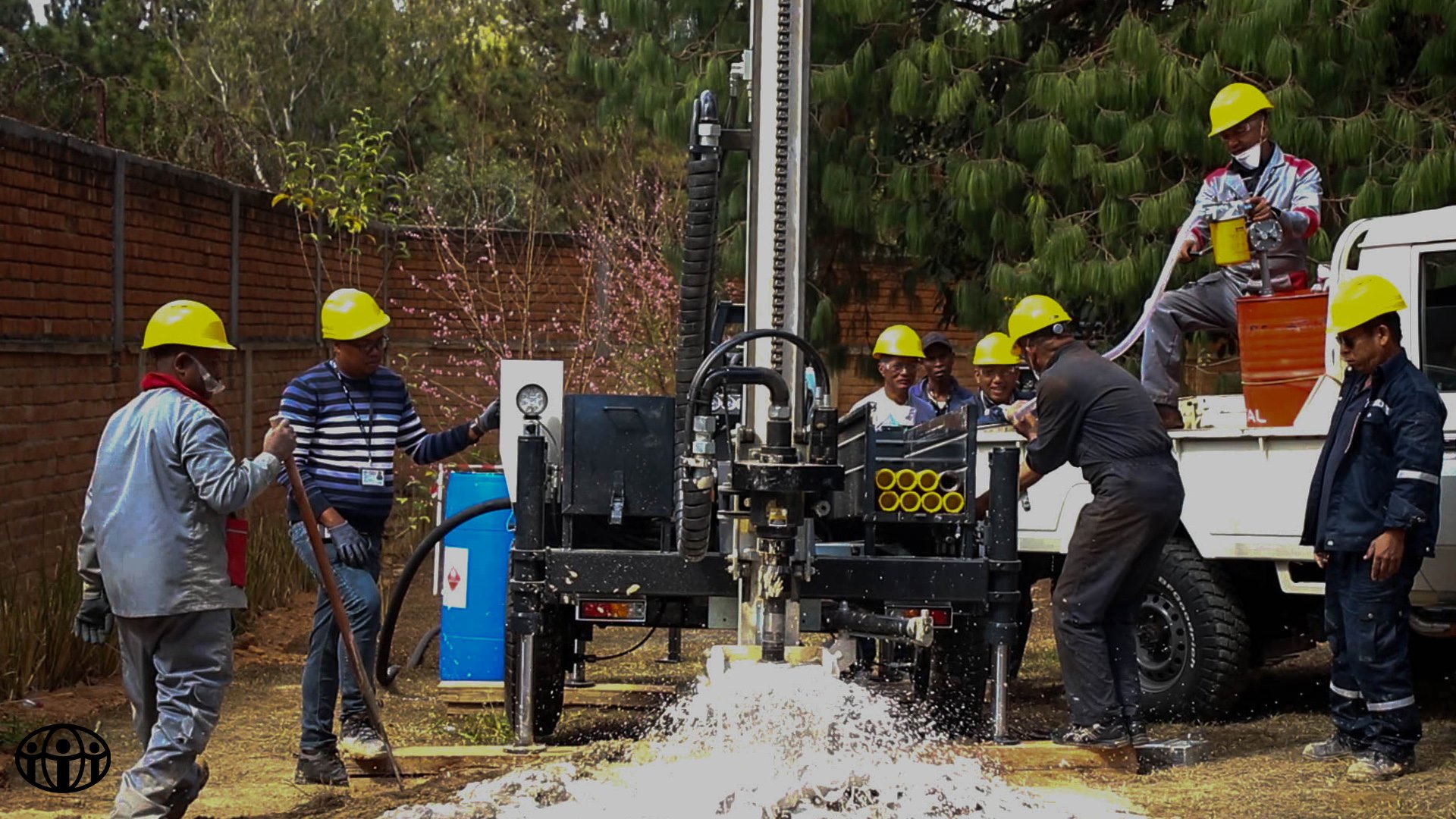 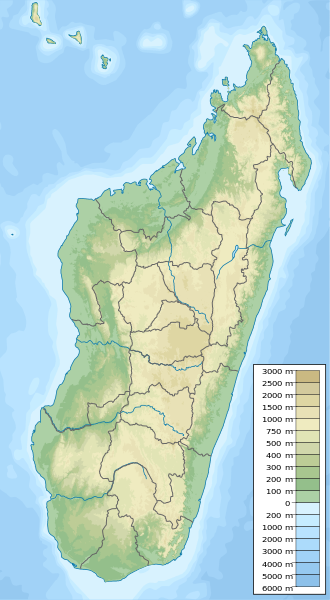 AMBOHIDRATRIMO